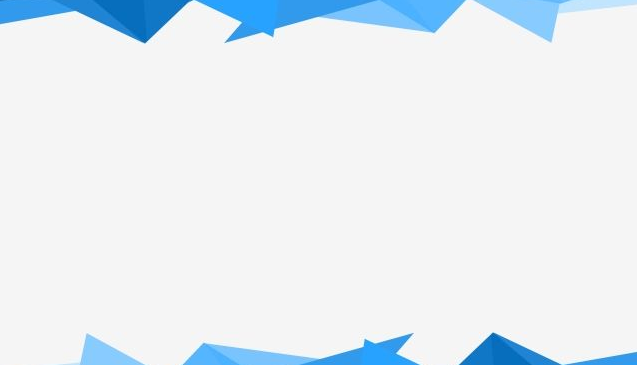 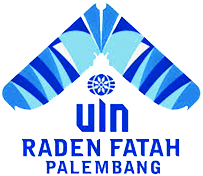 SAINS DAN TEKNOLOGI PERSPEKTIF ISLAM
Oleh:
Dr. Ahmad Zainuri

Dosen Fakultas Tarbiyah dan Keguruan UIN Raden Fatah Palembang
UNIVERSITAS ISLAM NEGERI (UIN)
RADEN FATAH  PALEMBANG
2020
Perdebatan dikhotomi--sains modern dan sains keislaman--hingga sekarang masih menjadi problem krusial dikalangan cendekiawan Muslim. Sains keislaman dipahami sebagai sains yang berbasiskan wahyu, hadits Nabi dan ijtihad para ulama. Sedangkan sains modern adalah sains berbasis eksperimentasi dan penalaran manusia berdasarkan data yang empiris melalui penelitian. Keduanya sains itu memiliki wilayah masing-masing, terpisah antara satu dengan lainnya, baik dari segi objek formal-material, metode penelitian, kriteria kebenaran, dan juga peran yang dimainkan.
PENDAHULUAN
Ada ide atau gagasan dikalangan ilmuwan Muslim untuk mengintegrasikan kedua sains tersebut melalui upaya Islamisasi ilmu pengetahuan atau disebut juga integrasi ilmu pengetahuan sebagai upaya untuk menetralisasi pengaruh ilmu pengetahuan Barat modern. Ide ini diprakarsai oleh Syed Muhammad Naquib al-Attas dan Isma’il Raj’i al-Faruqi
PENDAHULUAN
al-Attas, ilmu pengetahuan yang tersebar sampai ke tengah masyarakat dunia, termasuk masyarakat Islam, telah diwarnai oleh corak budaya dan peradaban Barat. Sementara peradaban Barat sendiri telah melahirkan kebingungan. Peradaban yang lahir dari pengetahuan Barat telah kehilangan hakikat, sehingga menyebabkan kekacauan hidup manusia. Karena itu al-Attas memandang bahwa peradaban Barat tidak layak untuk dikonsumsi sebelum dipilih dan dipilah, yang sejati dari yang bercampur palsu.
al-Faruqi, Islamisasi pengetahuan itu harus mengamati sejumlah prinsip yang merupakan esensi Islam. Untuk menuangkan kembali disiplin- disiplin di bawah kerangka Islam, berarti membuat teori-teori, metode, prinsip-prinsip dan tujuan-tujuan tunduk kepada keesaan Allah, kesatuan alam semesta, kesatuan kebenaran dan kesatuan. pengetahuan, kesatuan hidup dan kesatuan umat manusia. Menurut al-Faruqi, peradaban Barat dan westernisasi telah membawa efek negatif bagi umat Islam. Di satu pihak umat Islam telah berkenalan dengan peradaban Barat modern, tetapi di pihak lain mereka kehilangan pijakan yang kokoh, yaitu pedoman hidup yang bersumber moral agama.
PENDAHULUAN
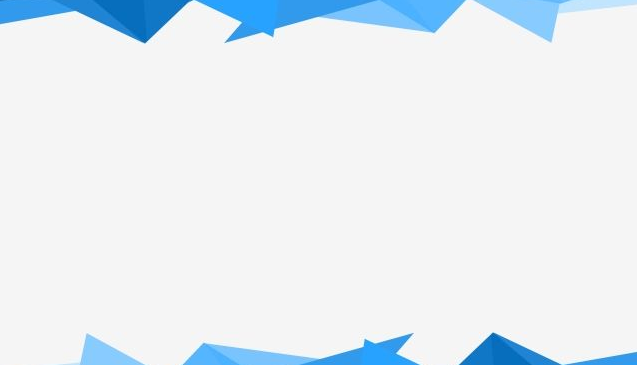 Imam al-Ghazali dalam kitab Jawahir al-Qur’an dan Ihya ‘Ulm al-Din. mengatakan bahwa konsep manusia menurut al-Qur’an tersusun atas unsur materi dan immateri atau jasmani dan ruhani. Akan tetapi ia menekankan pengertian dan hakikat kejadian manusia pada spiritualnya, ruhani atau jiwa
HAKIKAT DAN POTENSI MANUSIA
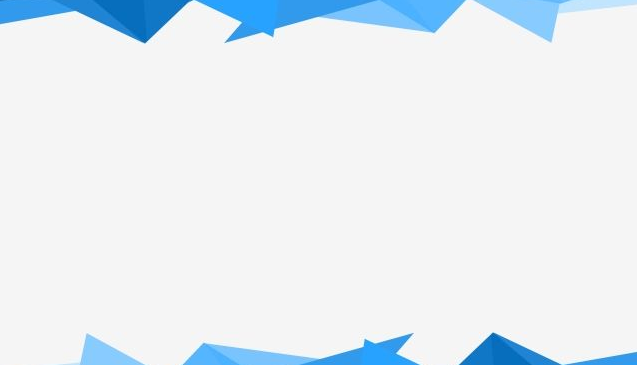 Penelitian M. Yasir Nasution tentang konsep manusia menurut al-Ghazali, berkesimpulan; “Hakikat (esensi) manusia adalah jiwa yang disebut al-qalb, al-ruh, al-nafs, dan al-‘aql, yaitu substansi immaterial yang berdiri sendiri, berasal dari alam al-amr, tidak bertempat, mempunyai kemampuan mengetahui dan menggerakkan, mempunyai sifat dasar kekal dan diciptakan (tidak qadim)”
HAKIKAT DAN POTENSI MANUSIA
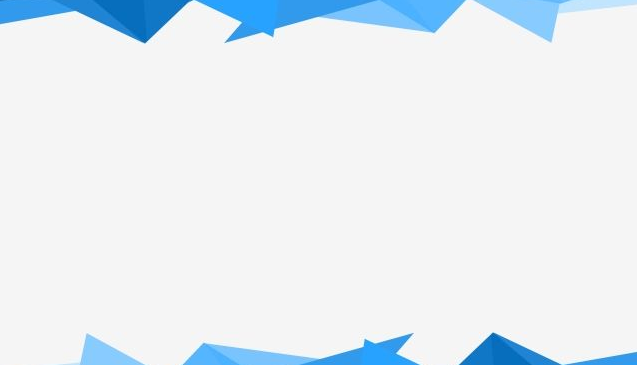 Namun dalam pendapat lain, Ali Issa Othman mengatakan bahwa dalam pandangan al-Ghazali hal yang membedakan manusia dengan makhluk lainnya adalah sifat dari rohnya yang disamakan dengan inti dari manusia
HAKIKAT DAN POTENSI MANUSIA
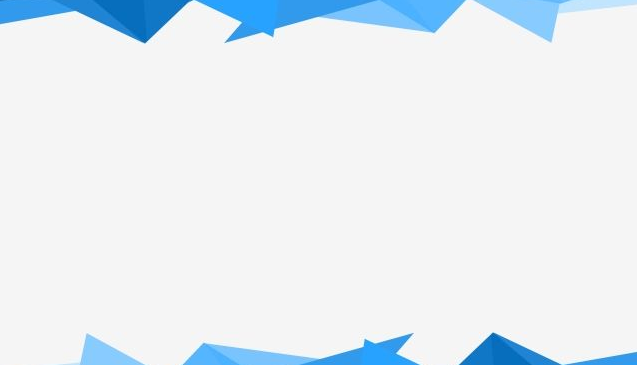 Manusia memiliki berbagai potensi, di antaranya potensi tauhid (fitrah beragama), akal, hati (qalb), dan jasmani. Selain potensi positif ini, dalam diri manusia juga terdapat potensi negatif yang merupakan kelemahan manusia, seperti potensi untuk terjerumus dalam godaan hawa nafsu dan setan. Karena itu, manusia dikatakan sebagai makhluk paradoksal, yakni memiliki kecenderungan ke arah kebaikan dan keburukan sekaligus
HAKIKAT DAN POTENSI MANUSIA
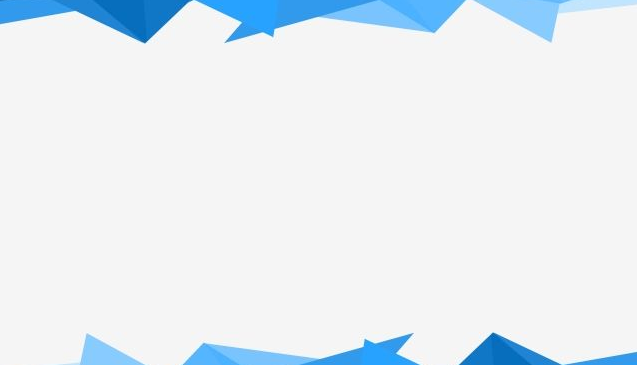 Pardigma Sains-teknologi modern bebas nilai
Sains-teknologi modern lahir dan dikembangkan dalam konteks nilai, paradigma dan peradaban tertentu
Paradigma filosofi Sains-teknologi Modern adalah ideologi materialisme liberalisme-kapitalisme dan sekuler-materialistik
PARADIGMA SAINS –TEKNOLOGI MODERN
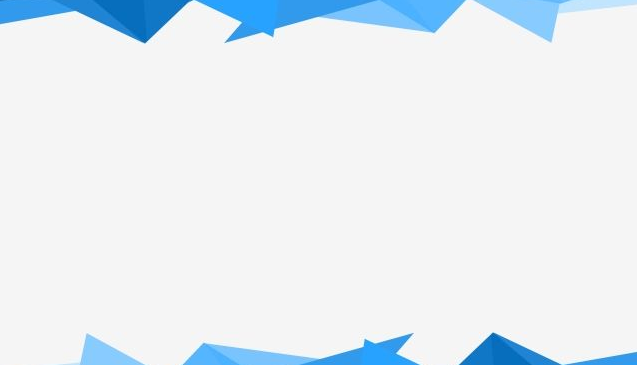 Pemposisian al-Qur’an dan hadits sebagai grand theory bagi sains-teknologi modern
Prinsip integrasi sains-teknologi modern dalam ajaran Islam hendaknya sesuai dengan konsepsi hakikat manusia sebagai subyek dan obyek pendidikan Islam sebagai makhluk ciptaan Allah Swt yang paling mulia dan terbaik telah diperlengkapi dengan seperangkat potensi. Manusia memiliki berbagai potensi, di antaranya potensi tauhid (fitrah beragama), akal, hati (qalb), dan jasmani
Tujuan utama pendidikan Islam haruslah sejalan dengan tujuan penciptaan manusia sebagai sebagai khalifah Allah Swt di bumi untuk melaksanakan hukum Allah Swt secara adil dan memakmurkan alam semesta
Melahirkan manusia yang tidak memiliki pribadi terpecah (split personality) dalam masyarakat
Sains-Teknologi dan Pendidikan Islam: 
Pentingnya Integrasi Pardigma Keilmuan
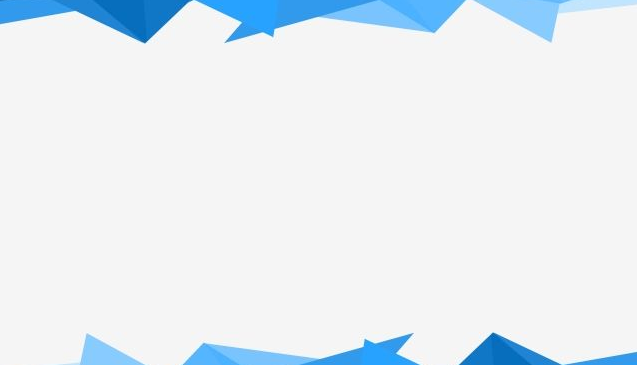 Pada hakikatnya manusia terbentuk dari rangkaian dua substansi, yaitu; komponen material; jasmani yang berasal dari intisari tanah, dan komponen immaterial; ruh yang di-“tiup”-kan Allah Swt dan hakikat manusia adalah ruh sebagai jadi dirinya. Manusia telah diperlengkapi dengan seperangkat potensi, yakni; potensi tauhid (fitrah beragama), akal, hati (qalb), dan jasmani. Selain potensi positif ini, dalam diri manusia juga terdapat potensi negatif yang merupakan kelemahan manusia, seperti potensi untuk terjerumus dalam godaan hawa nafsu dan setan. Karena itu, manusia dikatakan sebagai makhluk paradoksal, yakni memiliki kecenderungan ke arah kebaikan dan keburukan sekaligus.
Tujuan penciptaan manusia adalah menjadi khalifah Allah Swt di muka bumi.  Agar selaras dengan tujuan pencipataan manusia itu hendaknya konsep sains-teknologi modern tidak dikhotomis agar manusia tidak memiliki pribadi terpecah (split personality) dalam masyarakat.  Menyadari kenyataan itu, perlu adanya integrasi sains-teknologi modern dengan nilai-nilai ajaran Islam.
KESIMPULAN
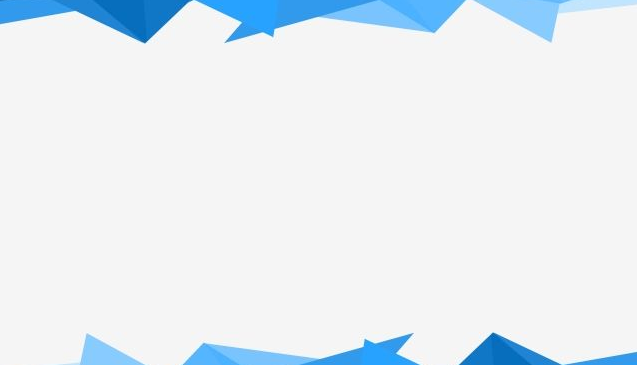 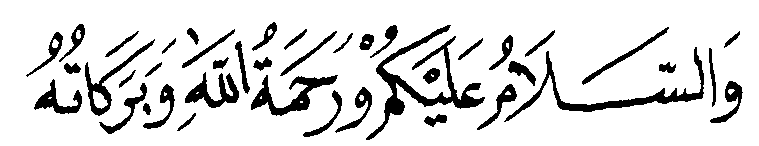 Demikian Terima Kasih
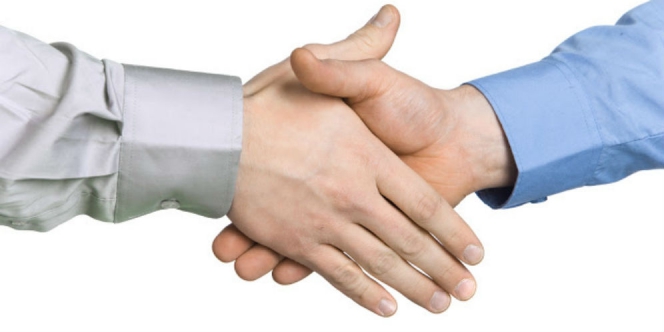